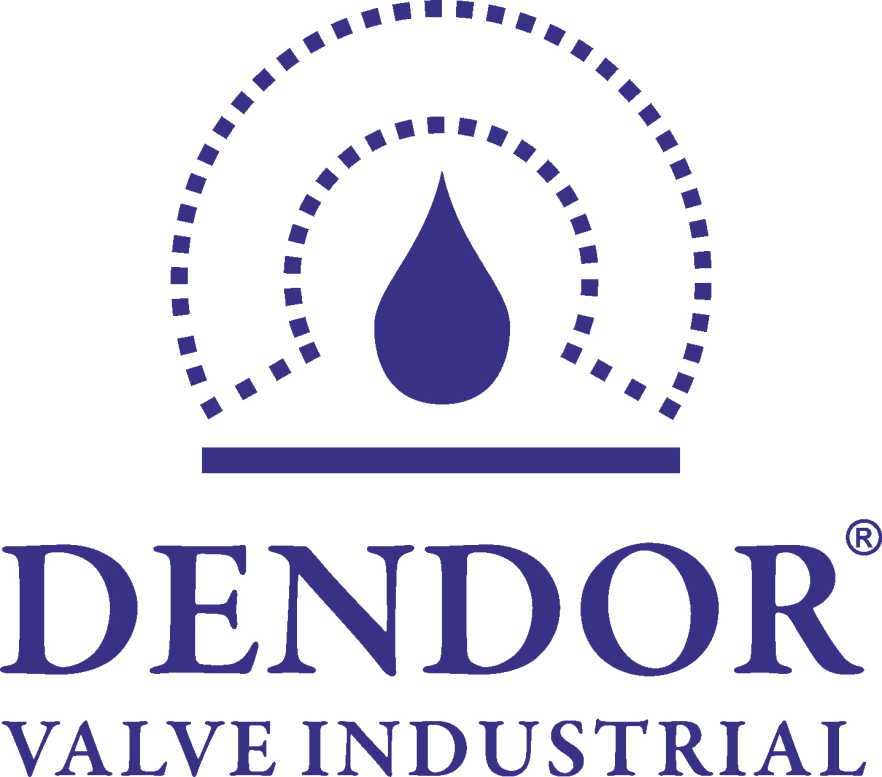 Современные технологии изготовления модельной оснастки для производства трубопроводной арматуры
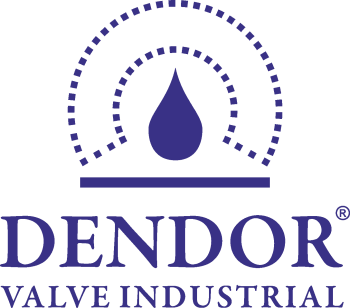 ЗАО «ЭНЕРГИЯ»
Российский производитель и поставщик арматуры DENDOR
 Valve Industrial
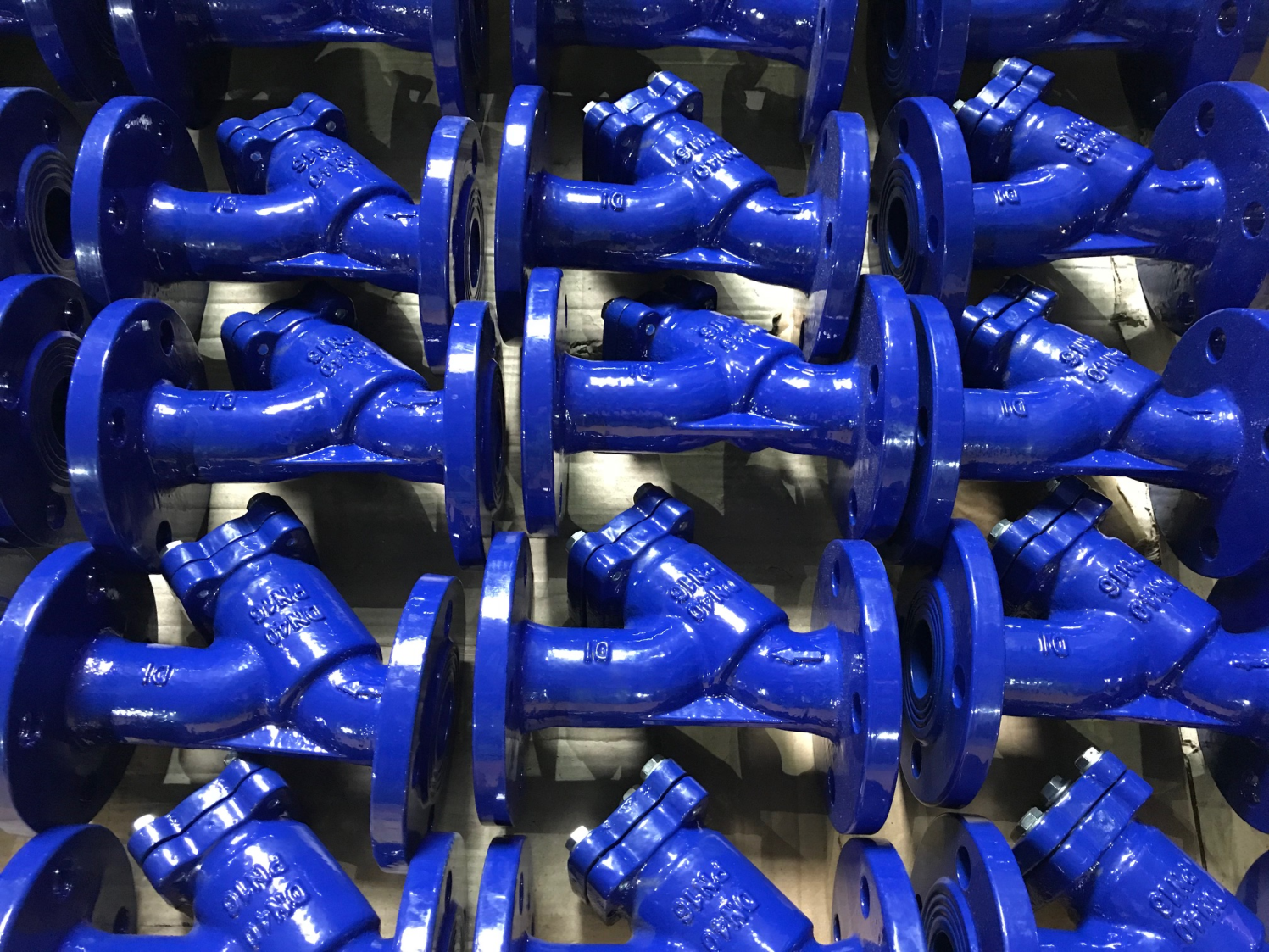 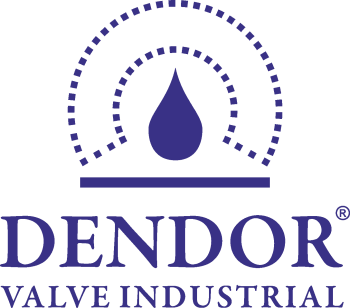 Литые заготовки для производства
 трубопроводной арматуры
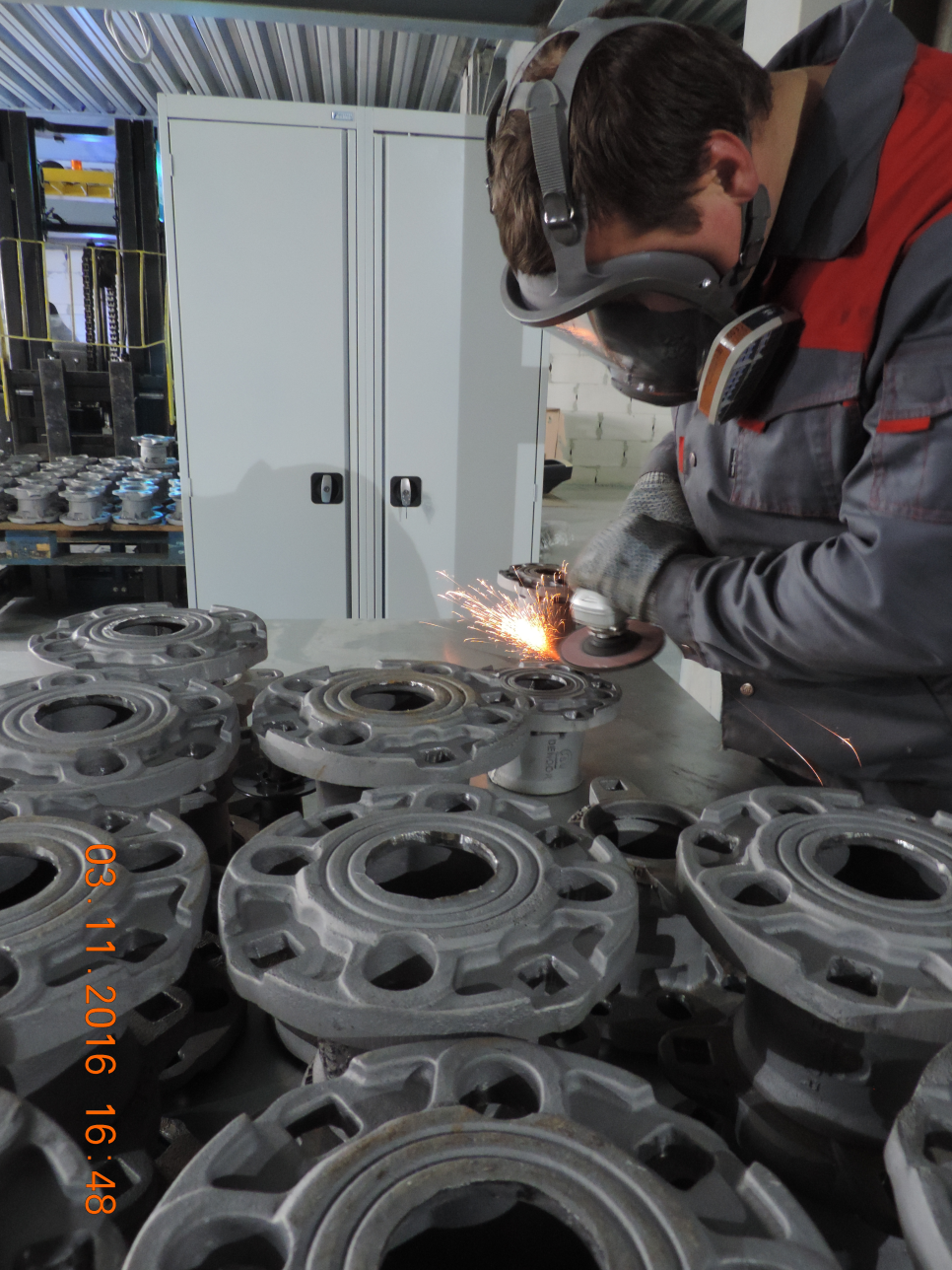 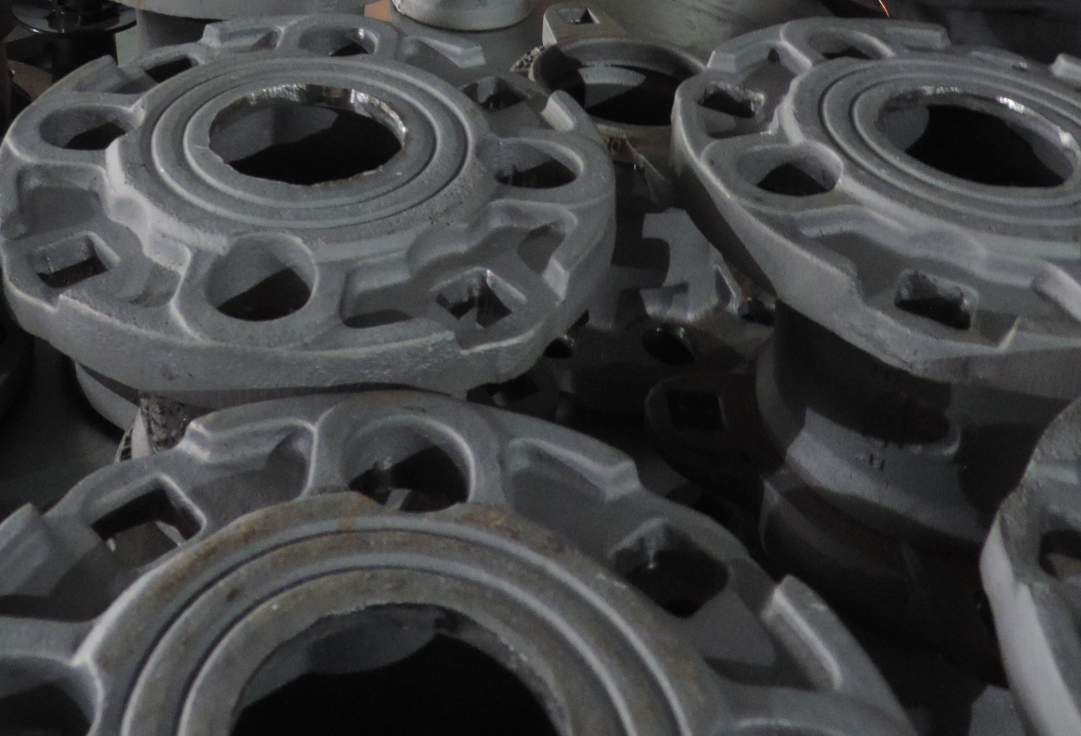 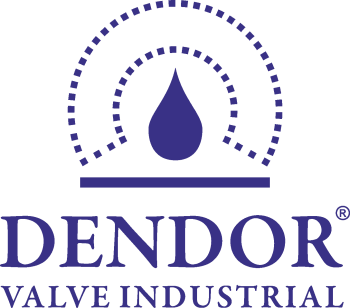 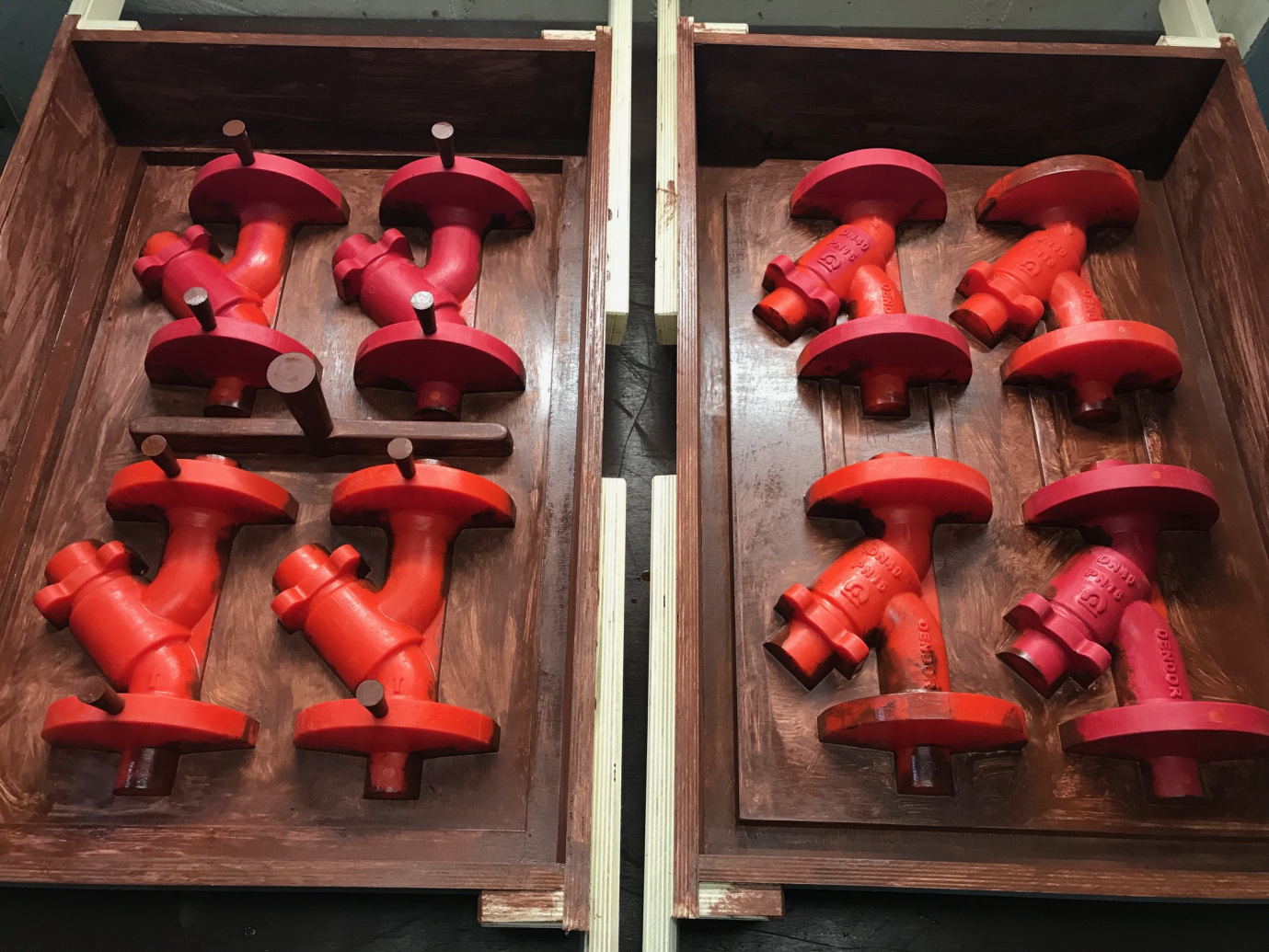 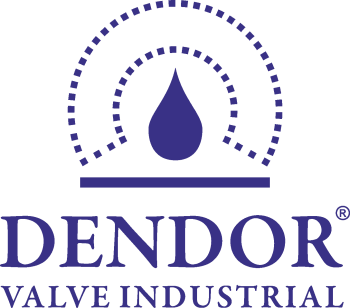 Использование фрезерных станков с ЧПУ
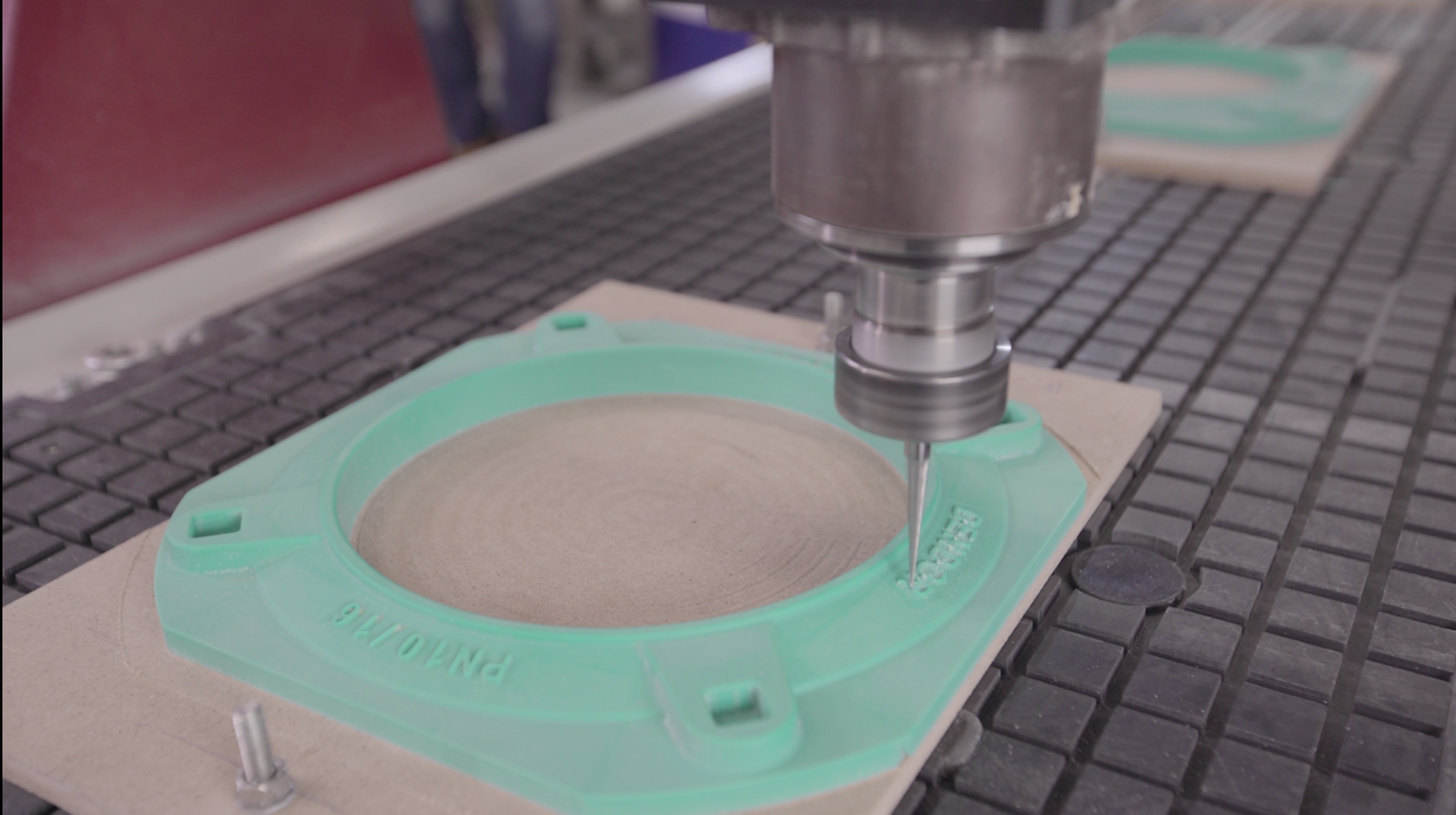 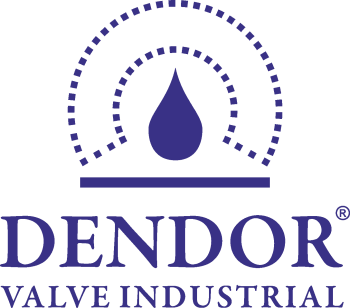 Применение 3D принтера
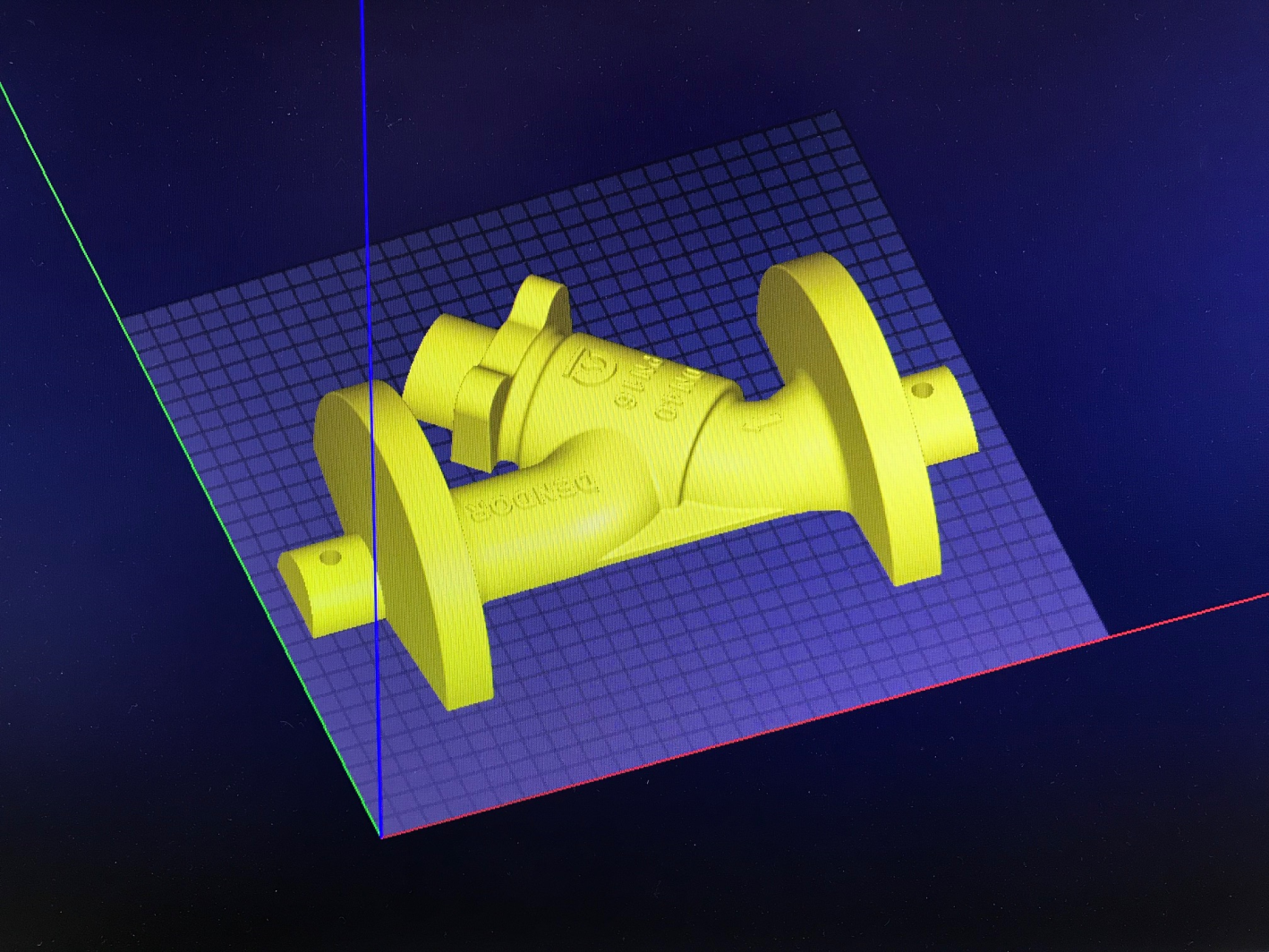 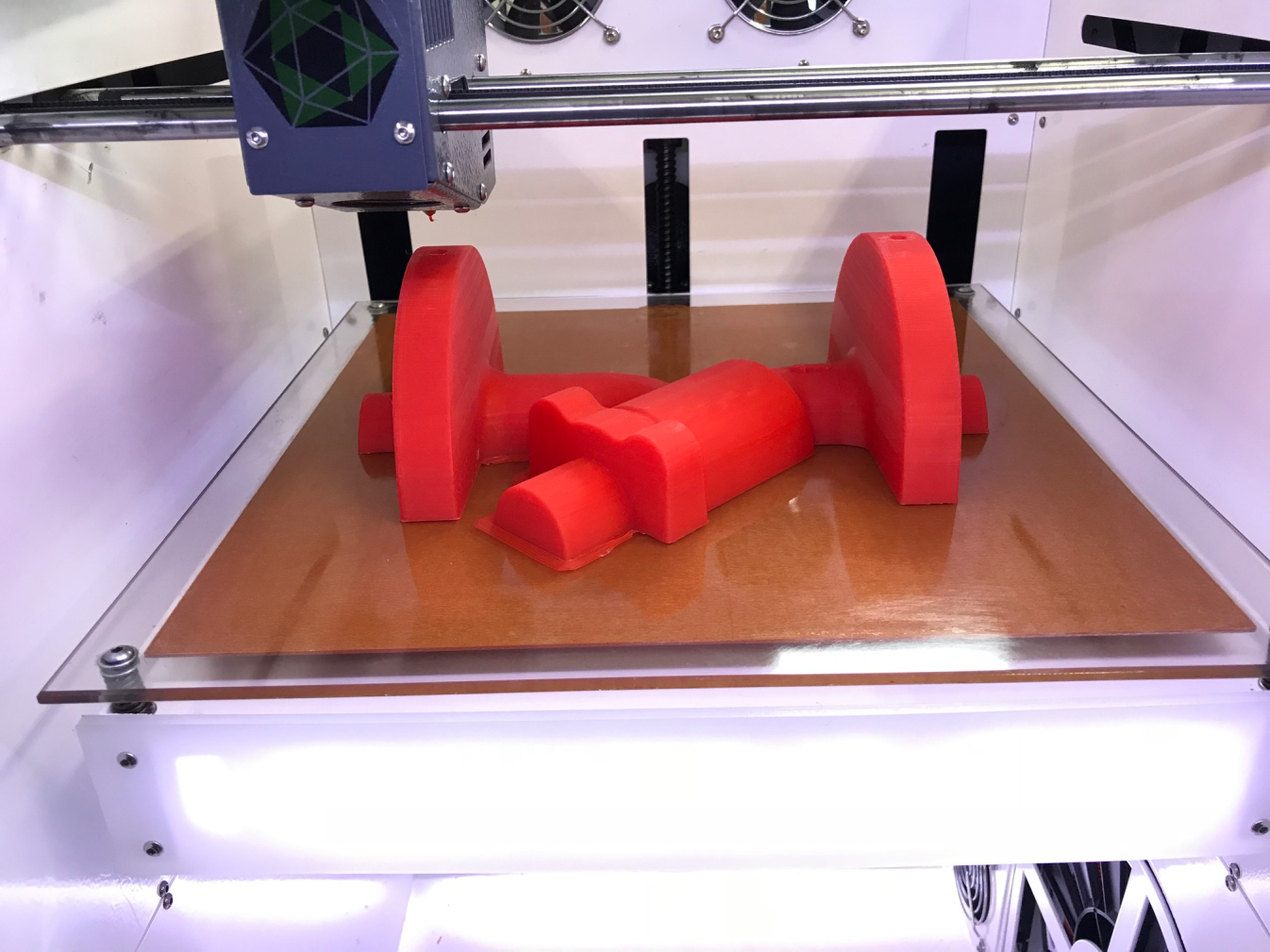 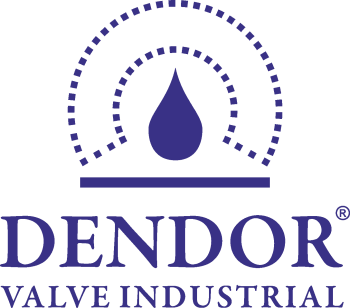 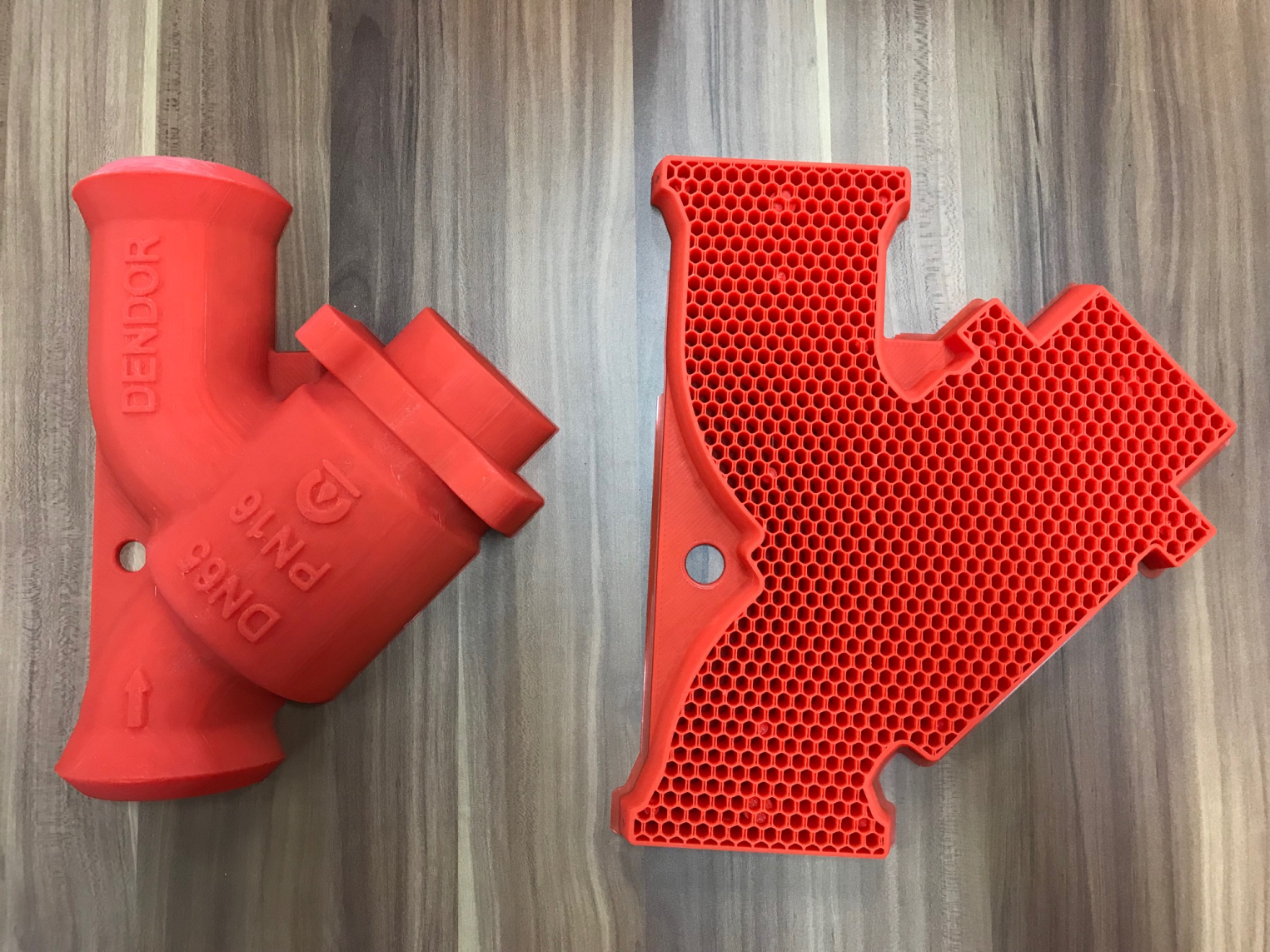 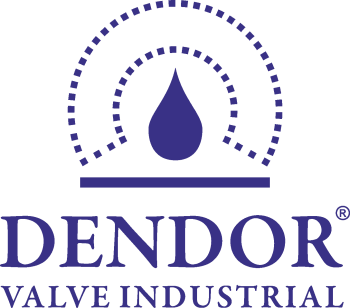 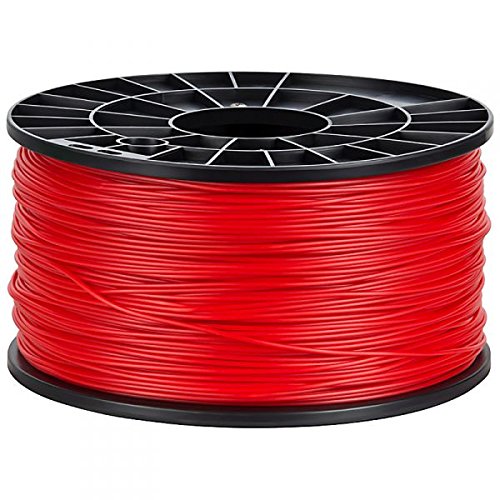 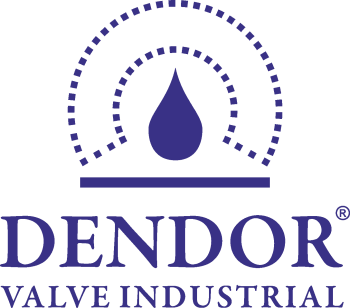 Применение 3D принтера на ЗАО «ЭНЕРГИЯ»
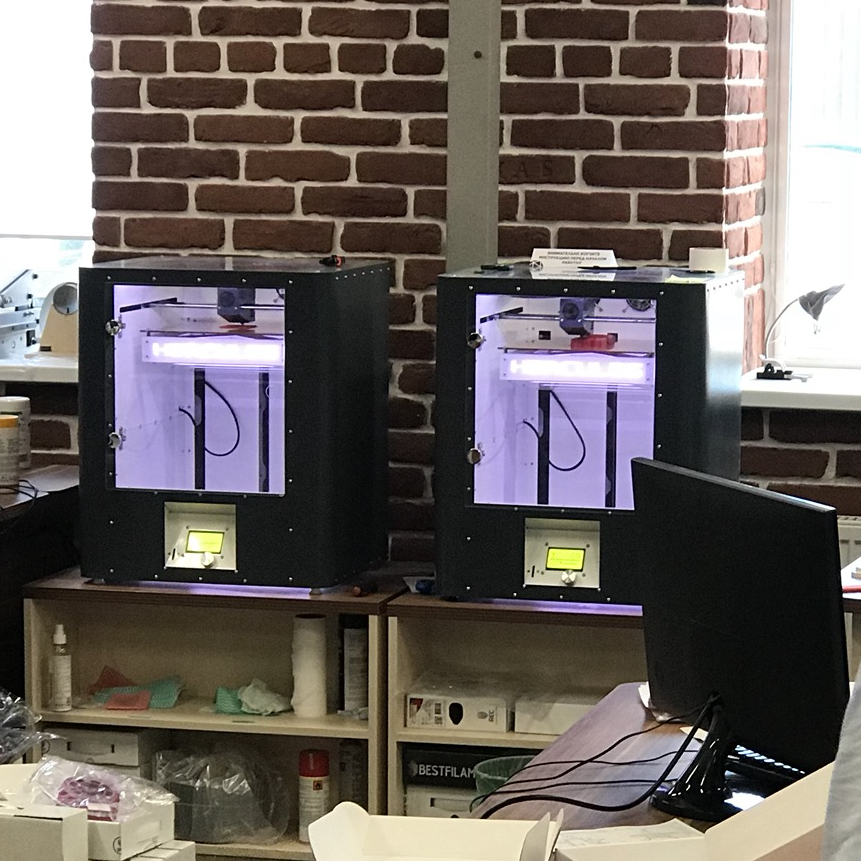 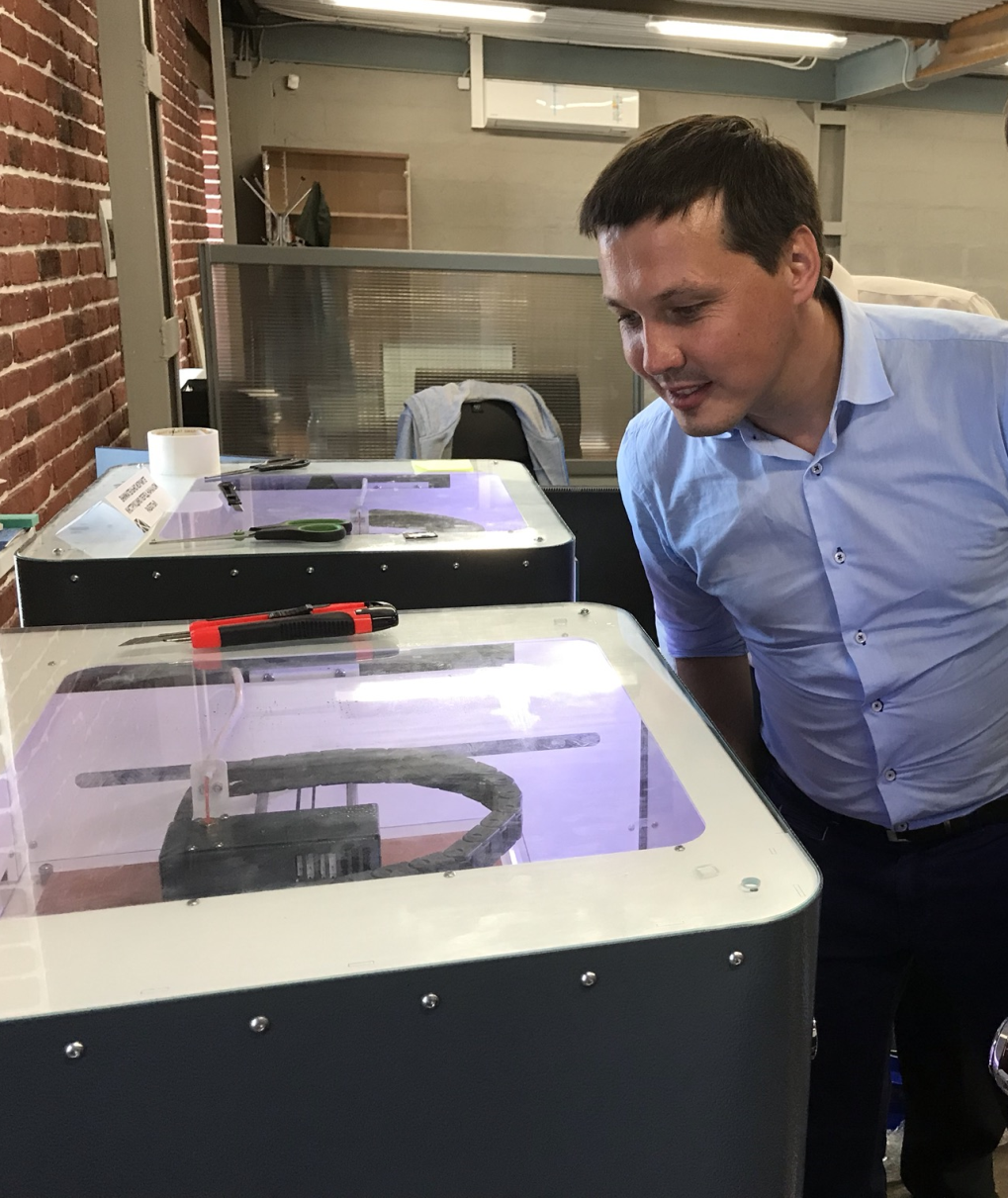 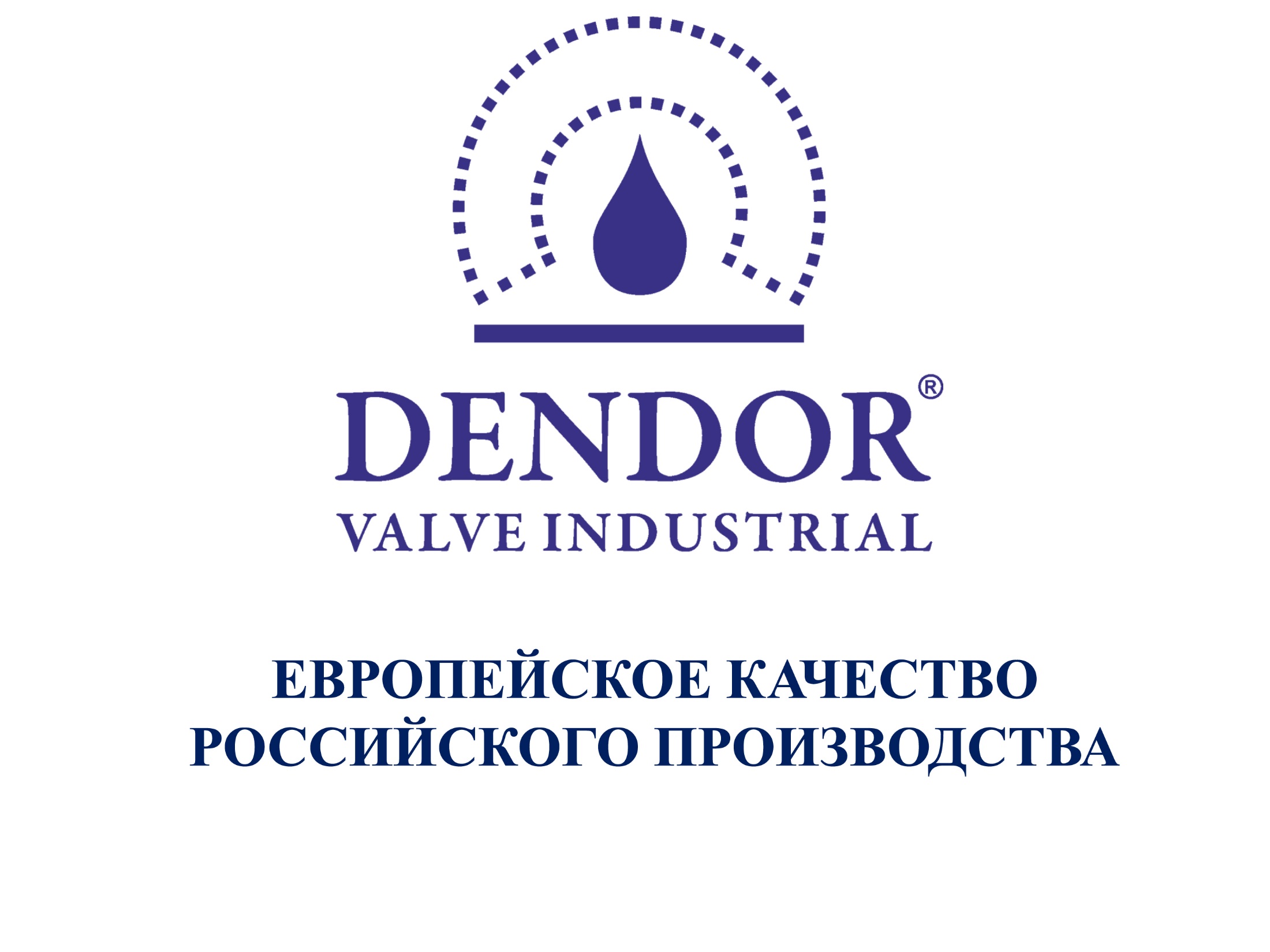